Playbook tool: 
5 why’s template
November 2023
‹#›
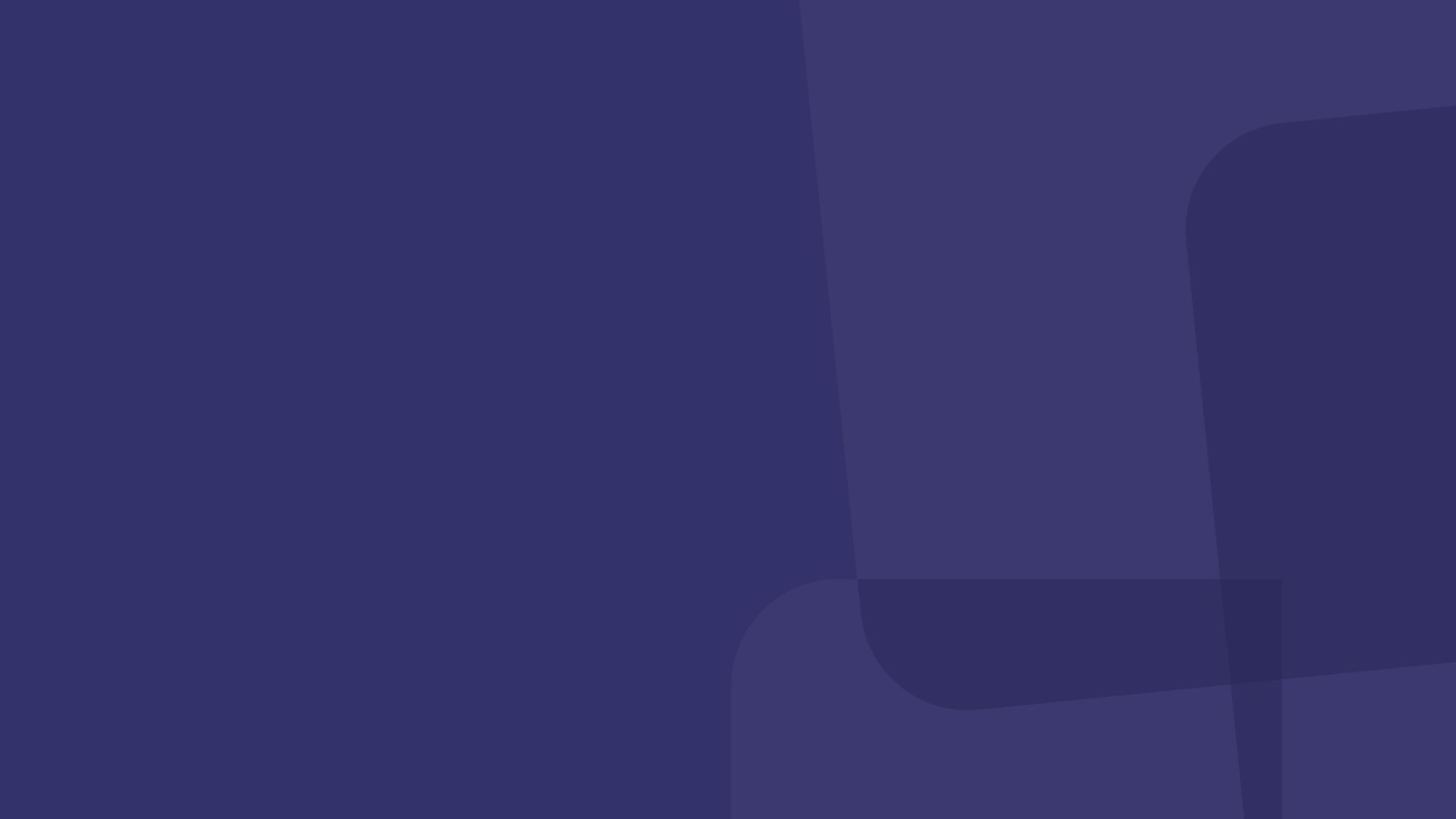 ‹#›
How to use
gather a group of colleagues who bring different perspectives or have different insights on the challenges experienced
fill in each box, limiting to one point per box. (Start with a surface level problem and then add any pain point which links to it).
theme problems into a column when they are linked vertically. The aim is to stop when you have established the cause or driver. This may take 3 rows, or more!
Note: Make sure you/or those inputting into the tool have knowledge/evidence to support the input. If this is a gap we suggest research is carried out to understand the why the pains are experienced.
5 why’s
Asking why repeatedly to analyse and understand a problem space
‹#›